RepetitoriumVerwaltungsrecht AT
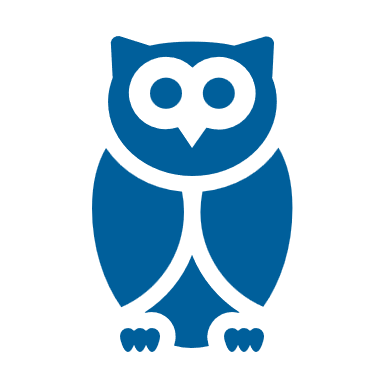 Dipl.-Jur. Jonas Lohstroh, B.A.
Inhalt
Verfahrensarten
VA
Begründetheit Anfechtungs- und Verpflichtungsklage
Ermessen und Unbestimmte Rechtsbegriffe
Aufhebung von Verwaltungsakten
Nebenbestimmungen
(Öffentlich-rechtlicher Vertrag)
Typische Klausurfehler
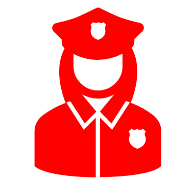 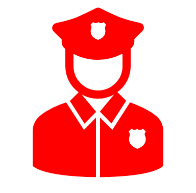 20.02.2023
Rep. Verwaltungsrecht I – Dipl.-Jur. Jonas Lohstroh, B.A.
2
Verfahrensarten
Beginn: Eröffnung des Verwaltungsrechtsweges
IdR § 40 I 1 VwGO: Öffentlich-rechtliche Streitigkeit nichtverfassungsrechtlicher Art ohne abdrängende Sonderzuweisung
ÖR = modifizierte Subjekttheorie
Aber: Problemfälle beachten: 2-Stufen-Theorie, Äußerungen, Hausverbote, Immissionen


Dann Statthafte Klage-/Antragsart
Eröffnung des Verwaltungsrechtsweges viel zu ausführlich geprüft
Problemfälle übersehen
Klassiker der abdrängenden Sonderzuweisung § 23 EGGVG
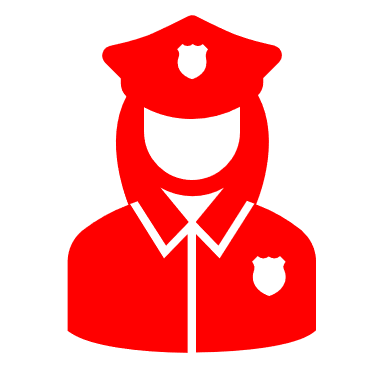 20.02.2023
Rep. Verwaltungsrecht I – Dipl.-Jur. Jonas Lohstroh, B.A.
3
Verfahrensarten
Ausgangspunkt: § 88 VwGO = Begehren des Klägers*der Klägerin:
20.02.2023
Rep. Verwaltungsrecht I – Dipl.-Jur. Jonas Lohstroh, B.A.
4
Verfahrensarten
20.02.2023
Rep. Verwaltungsrecht I – Dipl.-Jur. Jonas Lohstroh, B.A.
5
Verfahrensarten
Anfechtungsklage:
Überprüfung der Voraussetzungen eines VA: § 35 S. 1 VwVfG (evtl. auch § 1 I NVwVfG)
Zumindest gedanklich kurz: VA ist nicht erledigt (dann FFK) bzw. es geht nicht nur um die Nichtigkeit (dann Nichtigkeitsfeststellungsklage)
Verpflichtungsklage
Überprüfung der Voraussetzungen eines VA: § 35 S. 1 VwVfG (evtl. auch § 1 I NVwVfG) für das begehrte Handeln
Allgemeine Leistungsklage
Abgrenzung zur Verpflichtungsklage = es darf sich beim begehrten Handeln nicht um einen VA handeln (§ 35 S. 1 VwVfG (evtl. auch § 1 I NVwVfG))
Probleme bei der Prüfung des VA übersehen (insbes. Regelungswirkung, Einzelfall (Abgrenzung zur Allgemeinverfügung), Außenwirkung)
Voraussetzungen des VA viel zu ausführlich geprüft
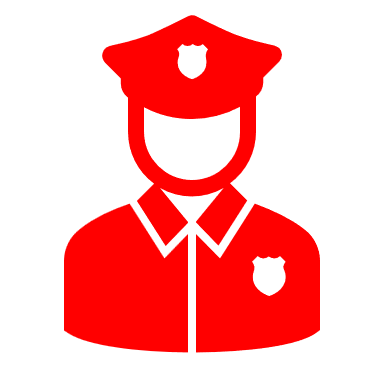 S.o.
Vorschriften für Verpflichtungsklage nicht genau zitiert (z.B. § 68 II VwGO, § 74 II VwGO usw.)
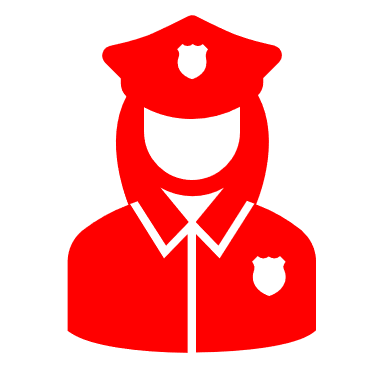 S.o.
Allgemeine Leistungsklage nicht hergeleitet
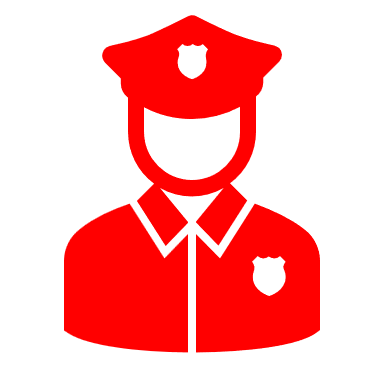 20.02.2023
Rep. Verwaltungsrecht I – Dipl.-Jur. Jonas Lohstroh, B.A.
6
[Speaker Notes: Grund- und Betriebsverhältnis]
Verfahrensarten
Allgemeine Feststellungsklage
Überprüfung der Voraussetzungen eines feststellungsfähigen Rechtsverhältnisses + Subsidiarität
Nichtigkeitsfeststellungsklage
Überprüfung der Voraussetzungen eines VA: § 35 S. 1 VwVfG (evtl. auch § 1 I NVwVfG)
Es muss um die Feststellung der Nichtigkeit gehen
Fortsetzungsfeststellungsklage
Überprüfung der Voraussetzungen eines VA: § 35 S. 1 VwVfG (evtl. auch § 1 I NVwVfG) + Erledigung
Anfechtungssituation nach Klageerhebung: § 113 I 4 VwGO direkt; vor Klageerhebung und/oder Verpflichtungssituation: § 113 I 4 VwGO analog
Feststellungsfähiges Rechtsverhältnis nicht bzw. nur unzureichend definiert und subsumiert
Subsidiarität übersehen
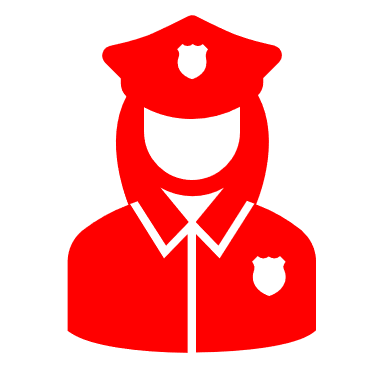 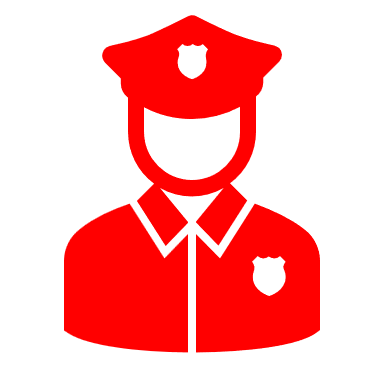 Für typische Fehler beim VA s.o.
Problem der Nichtigkeit übersehen bzw. vorschnell angenommen
Für typische Fehler beim VA s.o.
Erledigung übersehen
Abgrenzung direkte und analoge Anwendung misslingt
Analogie nicht überprüft
Andere Zulässigkeitsvoraussetzungen nicht bzw. unzureichend geprüft
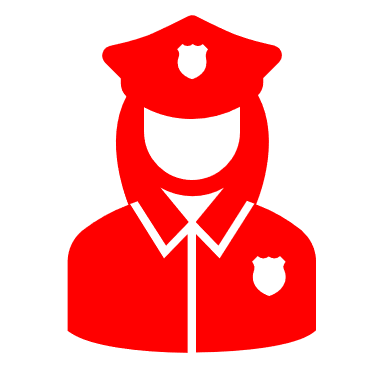 20.02.2023
Rep. Verwaltungsrecht I – Dipl.-Jur. Jonas Lohstroh, B.A.
7
Verfahrensarten
20.02.2023
Rep. Verwaltungsrecht I – Dipl.-Jur. Jonas Lohstroh, B.A.
8
Vorläufiger Rechtsschutz
Statthafte Antragsart:
Unterscheiden zwischen § 80 V VwGO und § 123 VwGO
Gem. § 123 V VwGO sind §§ 80, 80a VwGO vorrangig
Abgrenzung: IdR § 80 V VwGO, wenn in der HS die AFK einschlägig wäre
Grund: Bei § 80 V VwGO geht es um die Anordnung oder Wiederherstellung der aufschiebenden Wirkung, diese besteht nach § 80 I VwGO vor allen Dingen bei der AFK und entfällt ausnahmsweise unter den Voraussetzungen des § 80 II VwGO
20.02.2023
Rep. Verwaltungsrecht I – Dipl.-Jur. Jonas Lohstroh, B.A.
9
Antrag nach § 80 V VwGO
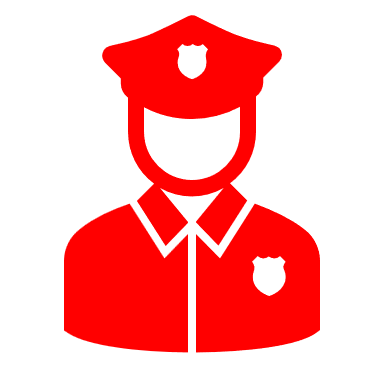 A) Zulässigkeit
I. Eröffnung des Verwaltungsrechtsweges
II. Statthafte Antragsart, §§ 88, 122 VwGO
III. Antragsbefugnis, § 42 II VwGO analog
IV. Antragsgegner, § 78 VwGO analog
V. Beteiligten- und Prozessfähigkeit, §§ 61, 62 VwGO
VI. Rechtsschutzbedürfnis
1. Vorherige Erhebung der AFK -> (-), § 80 V 2 VwGO
2. Vorheriger Antrag bei der Behörde gem. § 80 IV VwGO
3. Vorheriger Widerspruch
4. Keine offensichtliche Unzulässigkeit der Hauptsache
B) Begründetheit
Abgrenzung zu § 123 VwGO misslingt
Rechtsschutzbedürfnis unzureichend geprüft
Von Klage statt Antrag gesprochen
Abgrenzung zwischen den verschiedenen Anträgen bei § 80 V VwGO nicht gelungen
20.02.2023
Rep. Verwaltungsrecht I – Dipl.-Jur. Jonas Lohstroh, B.A.
10
Begründetheit der Anträge nach § 80 V VwGO
20.02.2023
Rep. Verwaltungsrecht I – Dipl.-Jur. Jonas Lohstroh, B.A.
11
Antrag nach § 123 VwGO
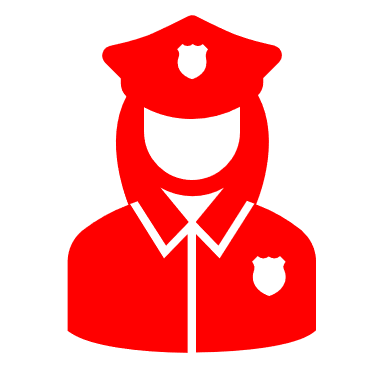 A) Zulässigkeit
I. Eröffnung des Verwaltungsrechtsweges
II. Statthafte Antragsart, §§ 88, 122 VwGO
III. Antragsbefugnis, § 42 II VwGO analog
IV. Antragsgegner (Klageart Hauptsache beachten)
V. Beteiligten- und Prozessfähigkeit, §§ 61, 62 VwGO
VI. Rechtsschutzbedürfnis
B) Begründetheit
I. Anordnungsanspruch
II. Anordnungsgrund
III. Keine Vorwegnahme der HS
C) Ergebnis
Abgrenzung zu §§ 80, 80a VwGO misslingt
Von Klage statt Antrag gesprochen
Abgrenzung zwischen Sicherungs- und Regelungsanordnung misslingt
Nicht zwischen Anordnungsanspruch und Anordnungsgrund unterschieden
20.02.2023
Rep. Verwaltungsrecht I – Dipl.-Jur. Jonas Lohstroh, B.A.
12
Begründetheit der Anfechtungsklage
I. RMK des VA
1. Rechtsgrundlage     P: Wie weit reicht der Vorbehalt des Gesetzes?
2. Formelle RMK
     P: Umgang mit Fehlern, vgl. §§ 45, 46 VwVfG
a) Zuständigkeit
b) Verfahren
P: Anhörung, § 28 VwVfG
c) Form
P: Begründung, § 39 VwVfG
3. Materielle RMK
a) Tatbestandsvoraussetzungen
P: Unbestimmte Rechtsbegriffe
b) Rechtsfolge
P: Ermessen
II. Rechtsverletzung
Die Anfechtungsklage ist begründet, soweit der Verwaltungsakt rechtswidrig ist und der Kläger dadurch in seinen Rechten verletzt ist.
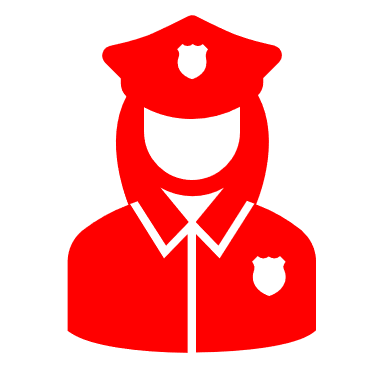 Die Anfechtungsklage ist gem. § 113 I 1 VwGO begründet, soweit die Abrissverfügung rechtswidrig ist und A dadurch in ihren Rechten verletzt ist.
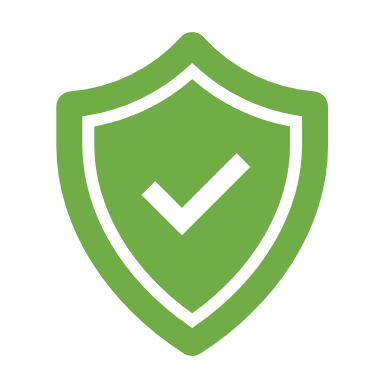 -> Norm nennen
-> Genau sein
20.02.2023
Rep. Verwaltungsrecht I – Dipl.-Jur. Jonas Lohstroh, B.A.
13
Begründetheit der Verpflichtungsklage
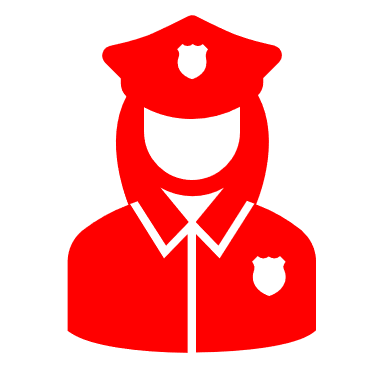 Anspruchsaufbau
I. Anspruchsgrundlage
II. Formelle Voraussetzungen
III. Materielle Voraussetzungen
IV. Spruchreife

Rechtswidrigkeitsaufbau
I. RMK der Ablehnung oder Unterlassung
II. Rechtsverletzung
III. Spruchreife
Unterschiede bei der Spruchreife nicht beachtet
Aufbau misslingt
20.02.2023
Rep. Verwaltungsrecht I – Dipl.-Jur. Jonas Lohstroh, B.A.
14
„Spielraum“ der Behörde
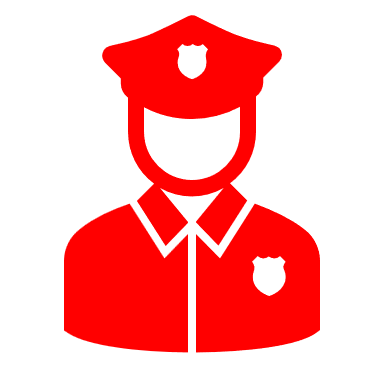 Es wird direkt auf Ermessensfehler „gesprungen“
Grundsätze zur Überprüfung unbestimmter Rechtsbegriffe sind unbekannt
20.02.2023
Rep. Verwaltungsrecht I – Dipl.-Jur. Jonas Lohstroh, B.A.
15
Aufhebung von Verwaltungsakten
20.02.2023
Rep. Verwaltungsrecht I – Dipl.-Jur. Jonas Lohstroh, B.A.
16
[Speaker Notes: ZP des Erlasses maßgeblich, Ausnahme: Rückwirkende Änderung (z.B. rückwirkende Aufhebung eines Gesetzes), DauerVA (vl str.? BVerwG: ZP des Wegfalls der Voraussetzungen)]
Nebenbestimmungen
Vgl. § 36 VwVfG: VA kann erlassen werden mit/verbunden werden mit:
20.02.2023
Rep. Verwaltungsrecht I – Dipl.-Jur. Jonas Lohstroh, B.A.
17
Nebenbestimmungen
Rechtsschutz: Anfechtungs- oder Verpflichtungsklage?
E.A.: Nebenbestimmung immer isoliert anfechtbar = AFK
A.A.: Nebenbestimmung nie isoliert anfechtbar = VPK
A.A.: Differenzierung nach Rechtsfolge = bei gebundener Entscheidung AFK, ansonsten VPK
A.A.: Differenzierung nach Art der Nebenbestimmung = bei Auflage (und Auflagenvorbehalt) AFK, ansonsten VPK
Modifizierende Auflage übersehen
Abgrenzung zwischen Auflage und Bedingung misslingt
Streit um die Rechtsschutzmöglichkeit wird gar nicht oder zu knapp geführt
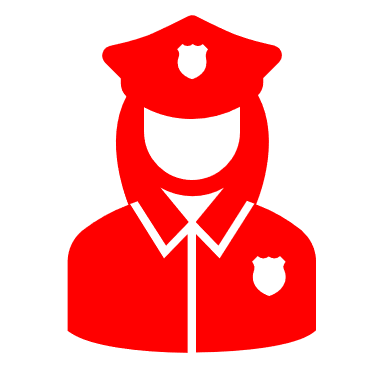 20.02.2023
Rep. Verwaltungsrecht I – Dipl.-Jur. Jonas Lohstroh, B.A.
18
Öffentlich-rechtlicher Vertrag
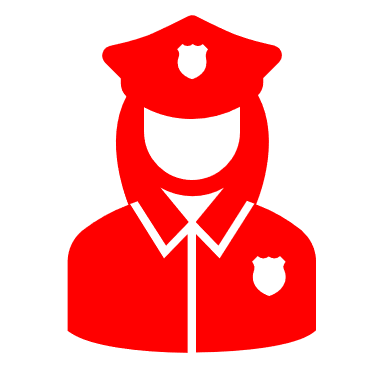 I. Zulässigkeit der Vertragsform, § 54 S. 1 VwVfG
II. Wirksamer Vertragsschluss, §§ 62 S. 2 VwVfG, 145 ff. BGB
III. Formelle RMK
Insbes. Schriftform (§ 57 VwVfG) und Beteiligung Dritter (§ 58 VwVfG) beachten
IV. Materielle RMK
Insbes. auf besondere Anforderungen der §§ 55, 56 VwVfG achten
V. Fehlerfolgen
1. Spezielle Nichtigkeitsgründe gem. § 59 II VwVfG (nur bei subordinationsrechtlichen   Verträgen)
2. Nichtigkeitsgründe aus § 59 I VwVfG
Unterschied zwischen RWK und Nichtigkeit missachtet
Nicht zwischen subordinations- und koordinationsrechtlichem Vertrag differenziert
Kopplungsverbot missachtet
20.02.2023
Rep. Verwaltungsrecht I – Dipl.-Jur. Jonas Lohstroh, B.A.
19
Typische Klausurfehler
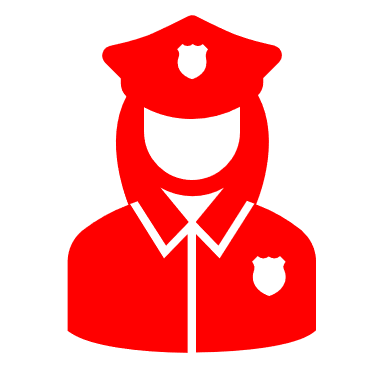 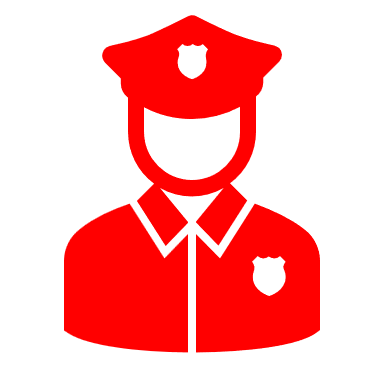 Gutachtenstil!
Nicht vorhandene Gliederung
Argumente des Sachverhaltes werden nicht aufgegriffen
Falsche Klageart ermittelt
Besonderheiten bei Allgemeinverfügungen missachtet
Fehler bei Klagegegner und/oder Frist
Subsumtion beim Prüfungspunkt Voraussetzungen des Tatbestandes gelingt nicht
VHM beim Ermessen wird viel zu knapp/ausführlich geprüft
Ermessensreduktion auf Null wird ohne hinreichende Begründung angenommen
20.02.2023
Rep. Verwaltungsrecht I – Dipl.-Jur. Jonas Lohstroh, B.A.
20
Rep. Verwaltungsrecht I – Dipl.-Jur. Jonas Lohstroh, B.A.
Viel Erfolg für die Klausur!
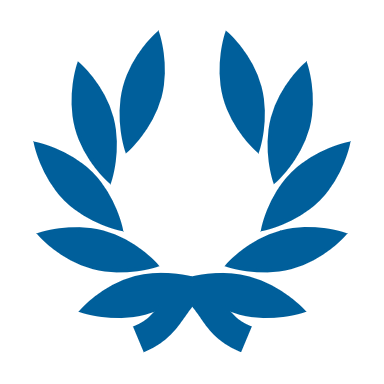 20.02.2023
21